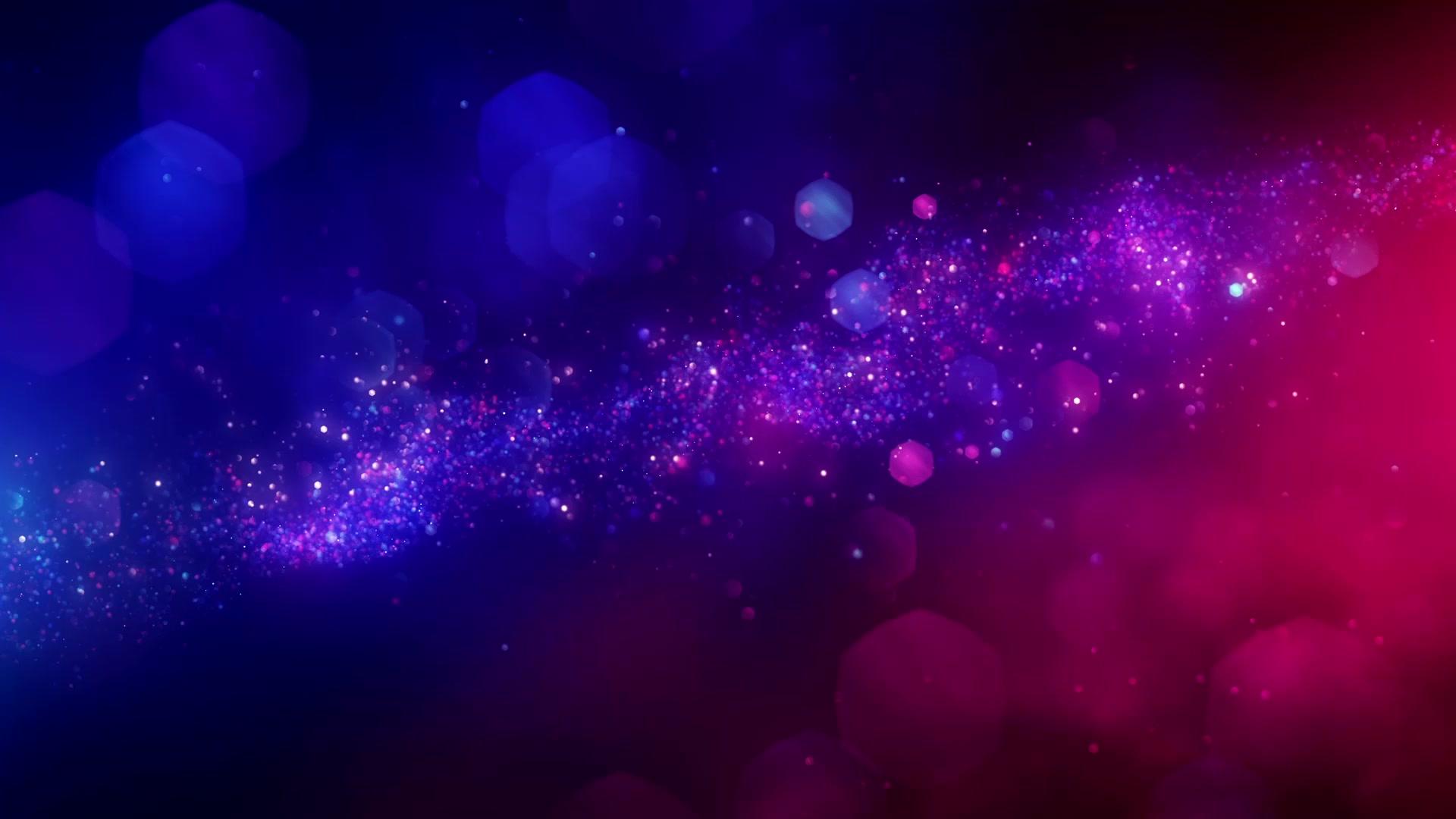 Would you rather…?
FITNESS FUN!
Moves you need to know
Supermans
Side Shuffle 
Ski Jumps
Standing Mountain Climbers
Air Punches & Uppercuts
Straight Leg Kicks & Ninja Kicks
Windmill Toe Touches
High Knees & Butt Kicks
Criss Cross Jumps
Frog Jumps
Bear Walk & Crab Walk
Wall Sit
Plank
Jog In Place
Bicycle Crunches
Swimmers Circles & Arm Circles
Squats & Lunges
Sit Ups & Push Ups
Hang out with Batman or Superman?
Jog in Place for 15 Seconds                                               10 Supermans
High Knees for 15 Seconds                                                      Butt Kicks for 15 Seconds
Have cake or ice cream?
Go snowboarding or skiing?
10 Side Shuffles                                                                          10 Ski Jumps
Go fishing or sailing?
10 Push Ups                                                                     10 Sit Ups
Criss Cross Jumps for 15 Seconds                                  Windmill Toe Touches for 15 Seconds
Dance or sing?
12 Squats                                                                                 12 Lunges
Snack on chips or French fries?
12 Standing Mountain Climbers                                                         10 Frog Jumps
Go to the beach or the mountains?
Hold a Plank for 20 Seconds                                                                Wall Sit for 20 Seconds
Be a police officer or firefighter?
Bear Walk for 15 Seconds                                                Crab Walk for 15 Seconds
Go to the zoo or the aquarium?
10 Ninja Kicks                                             10 Uppercut Punches
Play laser tag or mini golf?
10 Sit Ups                                                  10 Push Ups
Drive a racecar or ride a racehorse?
Bicycle Crunches for 15 Seconds                            Jog in Place for 15 Seconds
Ride your bike or go for a run?
Reverse Arm Circles for 20 Seconds                   Swimmers Circles for 20 Seconds
Ride a rollercoaster or water slide?
Butt Kicks for 20 Seconds                                                        High Knees for 20 Seconds
Go scuba diving or sky diving?
Play in a pool or on a trampoline?
Swimmers Circles for 20 Seconds                       Ski Jumps for 20 Seconds
Air Punches for 15 Seconds                                  10 Straight Leg Kicks
Catch a touchdown or score the game winning goal ?
12 Squats                                                                              12 Lunges
Learn to play piano or guitar?
Ride in a hot air balloon or hang glide?
12 Jumping Jacks                                   12 Standing Mountain Climbers
Hop on Your Right Foot 10 Times                     Hop on Your Left Foot 10 Times
Shovel snow or rake leaves?
Play with a box of puppies or kittens?
Twists for 20 Seconds                                                Arm Circles for 20 Seconds
Thanks for playing!!